МАМИНА РАДОСТЬ
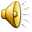 Программа мини-исследования учащихся
1 «А» класса МОУ «СОШ № 73», март 2011
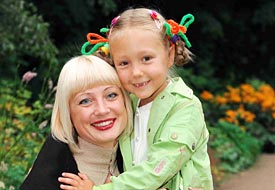 Цель: выяснить, чему и когда радуется мама
Причины радости     Всего учащихся
     Я здоров                                 24
Мне хорошо                             24
У меня хорошая отметка        24
Сам сделал уроки                    24
Прибрал на столе                    24
ЧЕМУ РАДУЕТСЯ МАМА
Причины радости     Всего учащихся
Прибрал в комнате                    24
По-доброму общался
с сестренкой                              10
Ласково разговаривал 
с бабушкой                                   16
Вынес мусор                              22
Похвалили на тренировке        18
ЧЕМУ РАДУЕТСЯ МАМА
Причины радости     Всего учащихся
Читал(а) книгу                                17
Сделал поделку своими руками   17
Вымыл(а) посуду                            19
Починил сломанную вещь              8
Приготовил(а) сам(а) завтрак       17
Сходил(а) в магазин                         8
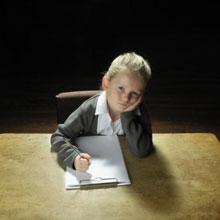 Вывод
БУДЬ ЗДОРОВ
ХОРОШО УЧИСЬ
ДЕЛАЙ УРОКИ САМОСТОЯТЕЛЬНО
ПОДДЕРЖИВАЙ В СВОЕЙ КОМНАТЕ ПОРЯДОК
УВАЖАЙ СТАРШИХ
ПОМОГАЙ МЛАДШИМ